Innovative mental health solutions for regional well-being and resilience
Dr Sonja March



Michael Ireland, Charlotte Brownlow, Amy Antonio, Hong Eng Goh, Gerry Tehan, Mike Keppel
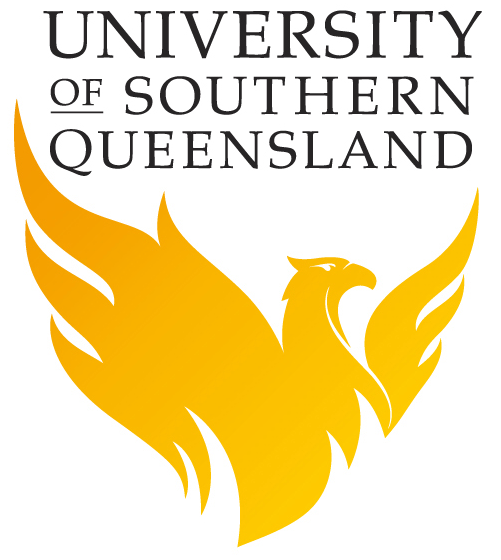 Acknowledgements
Strategic funding by USQ

USQ Innovative Mental Health Solutions (IMHS) Team Members
What is IMHS?
A research program targeting a strategic direction of USQ
Contributes to the ‘Health and Well-being’ component of Institute for Resilient Regions (IRR)
Multidisciplinary team of USQ and external members


“A team dedicated to examining innovative mental health solutions for improving the well-being and resilience of people living in regional areas.”
Regional resilience and well-being
Health disadvantage
Higher illness risk and prevalence
Higher rates of chronic disease
Older populations
Higher disease burden (26.5% greater than major cities)

Mental health disadvantage
Among leading causes of disease burden
8% more likely to have mental health problem at some point
Higher substance use rates
Higher suicide rates for men (51.7 per 100,000 compared to 31.8 per 100,000)
Help seeking by males less than half the rate of males in metropolitan areas
				National Rural Health Alliance, 2013
Infrastructure, service and usage
Limited access to quality and specialised health and mental health care
Annual shortfall in health services > 25 million services
Rate of usage of mental health services 
Regional: 40-90% of rate of major cities
Remote: 10-30% of rate of major cities
91% psychiatrists main practice in metropolitan areas


National Rural Health Alliance 
Australian Institute of Health and Welfare
Other challenges
Professionals in regional areas overworked, limited access to evidence-based services

Other problems affecting social, economic and environmental sustainability that further intensify health and mental health challenges

Metropolitan service delivery models do not translate well to regional areas
COAG standing council on Health (2012)
Identified pressing need to “design, deliver and support regional health services, using flexible, innovative and locally appropriate solutions, without compromising the quality and safety of care”

Improved access to appropriate and comprehensive health care
Effective, appropriate and sustainable health care service delivery
Appropriate, skilled and well-supported health workforces
[Speaker Notes: Council of Australian governments]
The need for ‘innovative approaches’
Clinical health service delivery need NOT be constrained by: 
Geographical location
Long waiting lists
Lack of trained professionals
The potential of innovative delivery of quality health care has been demonstrated
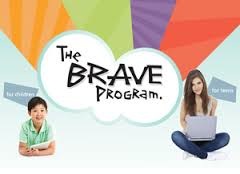 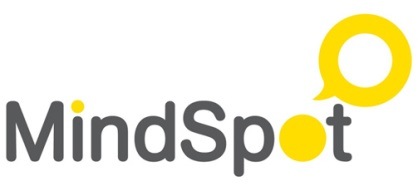 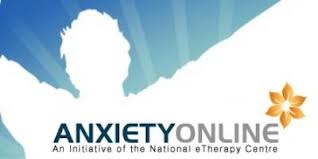 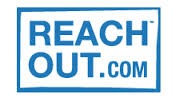 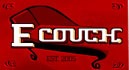 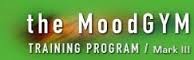 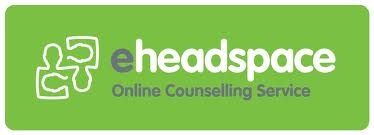 What does ‘Innovative’ encompass?
e-Health or e-Mental health interventions direct to individuals
Telehealth
Virtual reality
Apps
Digital information and referral systems
Digital support communities
Digital training/professional development programs
Mobile professionals, workshops and training
[Speaker Notes: Ehealth/e-mental health
Digital technologies to deliver or aid delivery of specialised health or mental health assessments & interventions
Online, CD-ROM, Videoconferencing, telehealth, App-based


Enhancing effectiveness of eHealth or eMental health
Improving digital skills and digital information literacy
Improving e-mental health literacy
Examining groups not native to digital environments

Digital information, referral and support communities
E.g. digital support communities
Evidence-based information to aid detection and referral
Digital Training/Professional Development Programs to professionals working in regional communities
Specialised modules unavailable
Region-specific]
The need for regional-specific approaches
Applicability to regional areas unknown
Ability to improve access and uptake of quality services in rural areas unknown

Overall, many gaps in understanding the impact and limitations of innovative approaches for various non-metropolitan communities
What are the gaps?
Comprehensive examination of unique needs of various regional communities
Peri-urban, regional, rural, remote
Needs of the ‘individual’ and ‘health professional’
Systematic evaluations of:
Efficacy (Does it work?); and 
Cost-effectiveness (Is it worth it? Is it more cost-effective than other approaches?)
Dissemination efforts (When it works, can we reach everyone who needs it?)
USQ IMHS: Broad Aims
Identify the nature of unique health and mental health challenges evident for various Queensland regional communities

Develop, evaluate and disseminate locally appropriate, multi-level assessments, interventions and resources
Child and family mental health
Military and Veterans
Adult mental health
Stress management and resilience
Educational technology, learning design
Research methods and statistics
Natural disaster / traumatic events
Digital information literacy
Development of evidence-based interventions
Cognitive screening and rehabilitation
Health conditions
E-approaches
Non-native digital environments
Train the trainer/ professional
Development of assessments
Social Media
Community Psychology
Isolated families
Mental Health literacy
Nursing
Who are we?
Clinical Psychology
IMHS Specific Objectives
OBJECTIVE 1: RESILIENT PROVIDERS
Build capacity of regional health and service professionals and employers to service and improve health and wellbeing of regional communities
Resourcing, improving knowledge, specialist skills, resilience and productivity for health professionals, informing ‘mental health safety’ policies

OBJECTIVE 2: RESILIENT INDIVIDUALS
Enhance accessibility to specialised, remote and online mental health assessment and intervention services for individuals
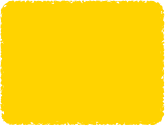 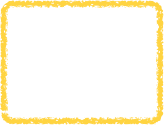 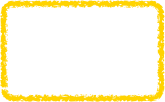 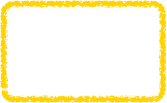 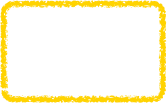 Identified need
Community/Organisation requested
Extending into Regional areas
In response to events
Existing
IMHS projects
[Speaker Notes: Extension of current and previous work
New projects
Regional vs rural, chronic illness, farmers, health professionals, miners, unemployed, ageing populations, indigenous populations, populations from CALD backgrounds]
Existing Projects                                     (March)
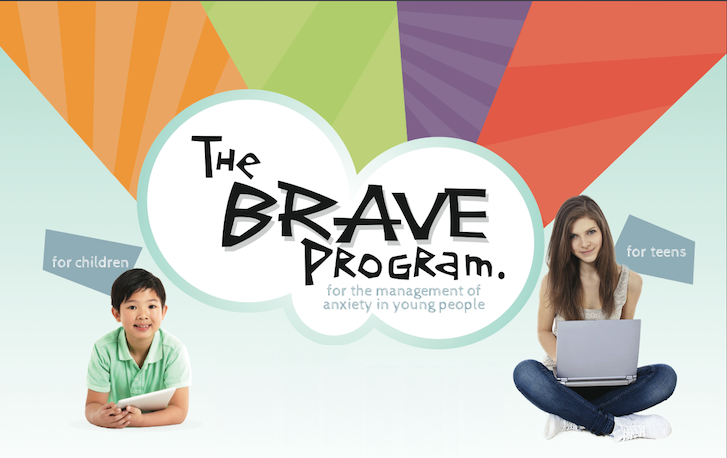 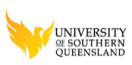 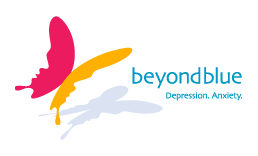 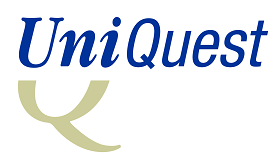 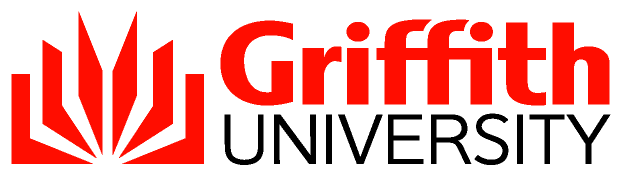 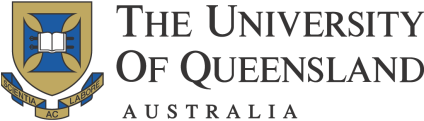 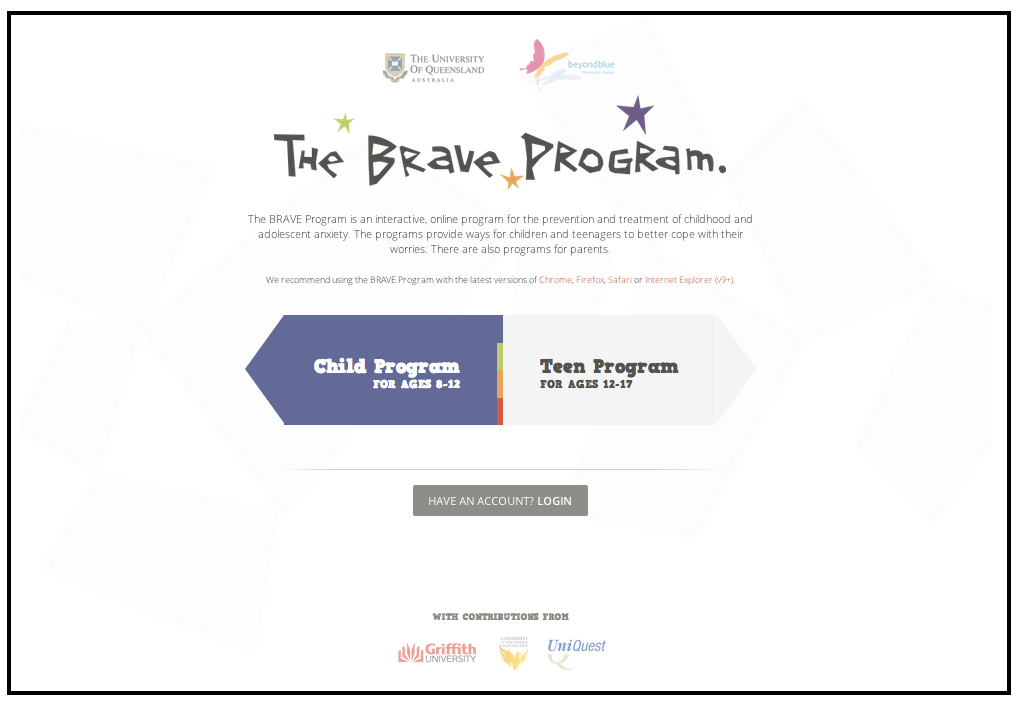 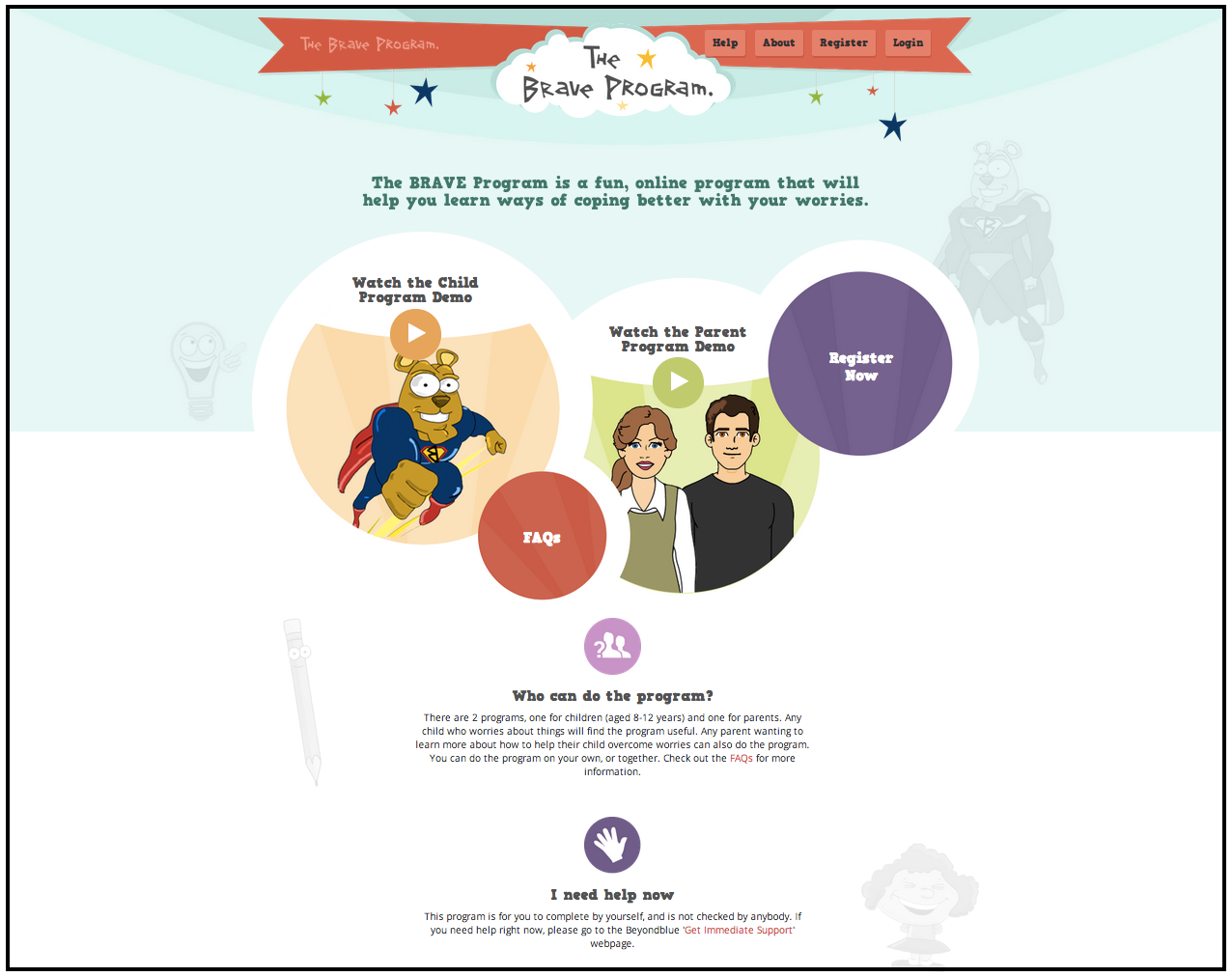 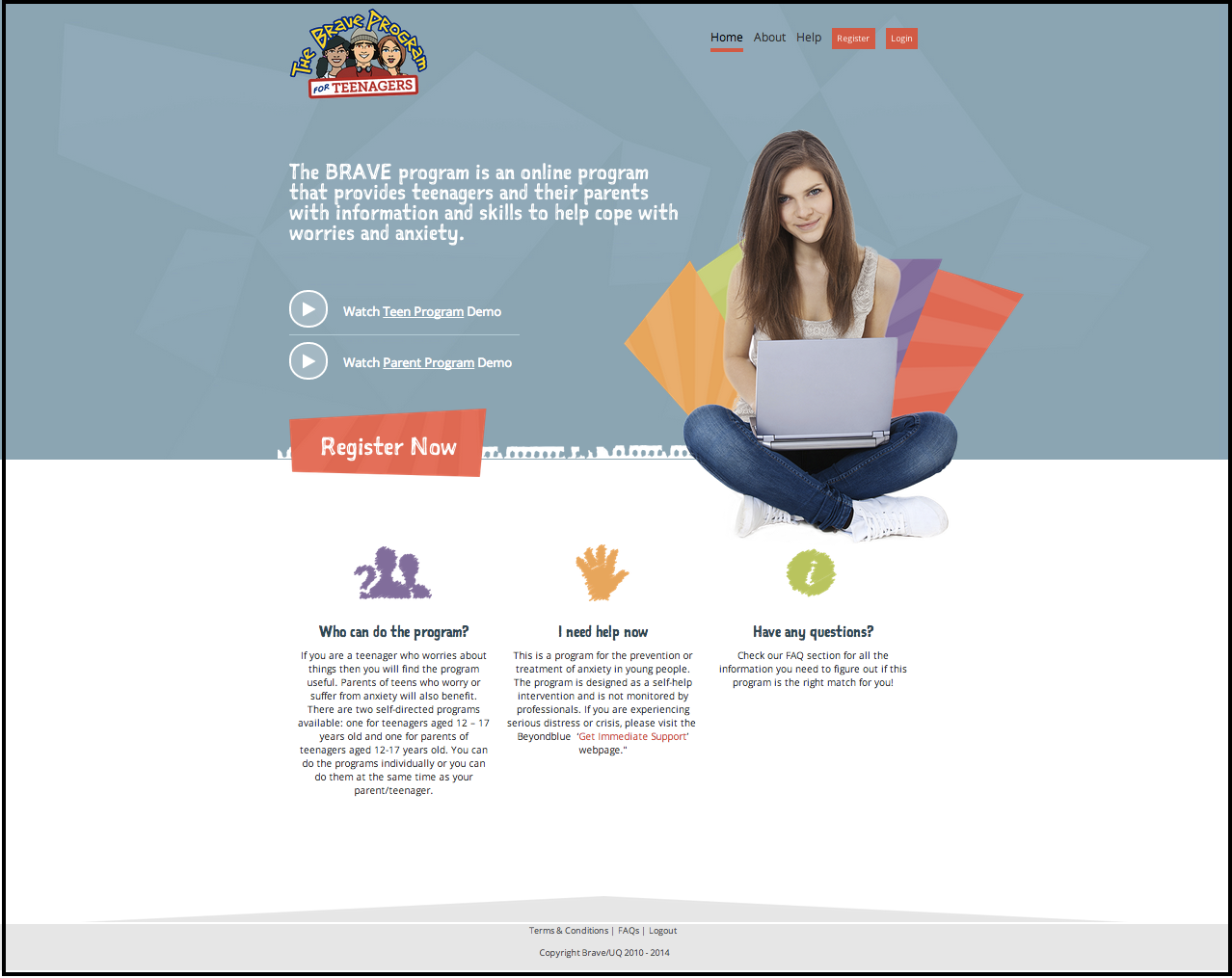 Pages from the site
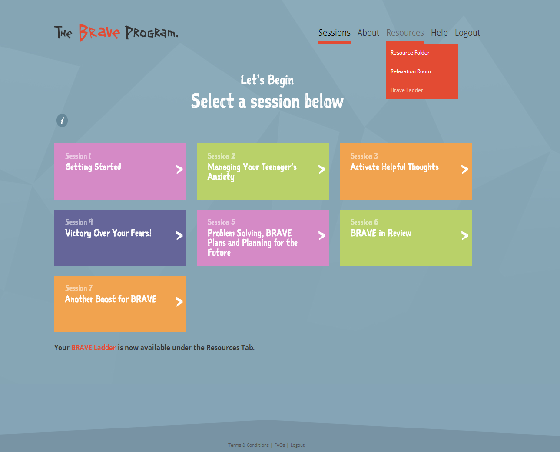 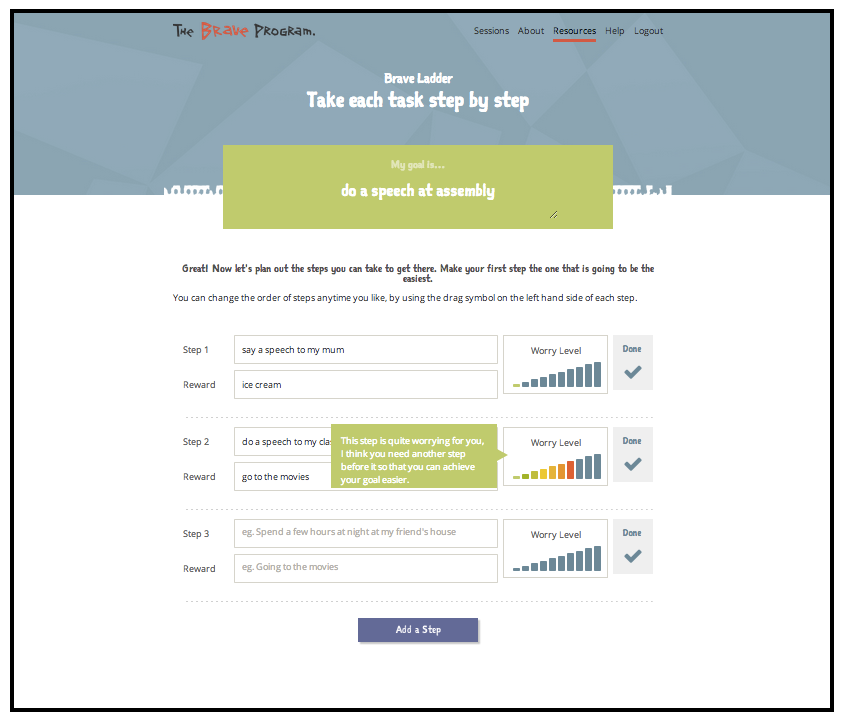 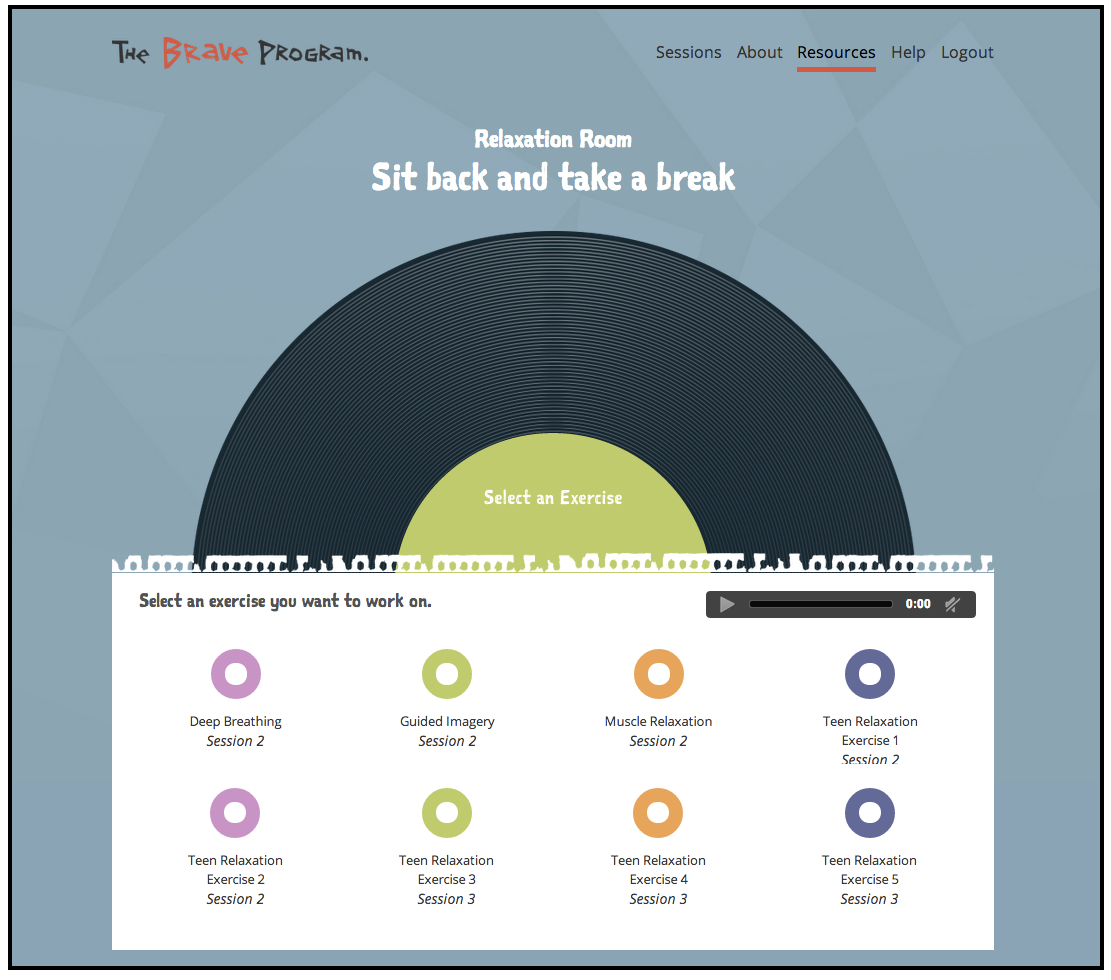 Since BRAVE Self-Help has launched…
> 1.5 million ‘hits’ 
> 17,000 ‘visits’ to the site
Of those visits, 8% were from people living outside of a capital city 
> 1600 people have registered for the program
76% are Female
33% are Children aged 7-12 years; 27% Teenagers aged 12-17 years 

52% are accessing the program via desktop/laptop; 27% on their mobile, 21% on their iPad/tablet
Teacher training: Natural disasters (March)
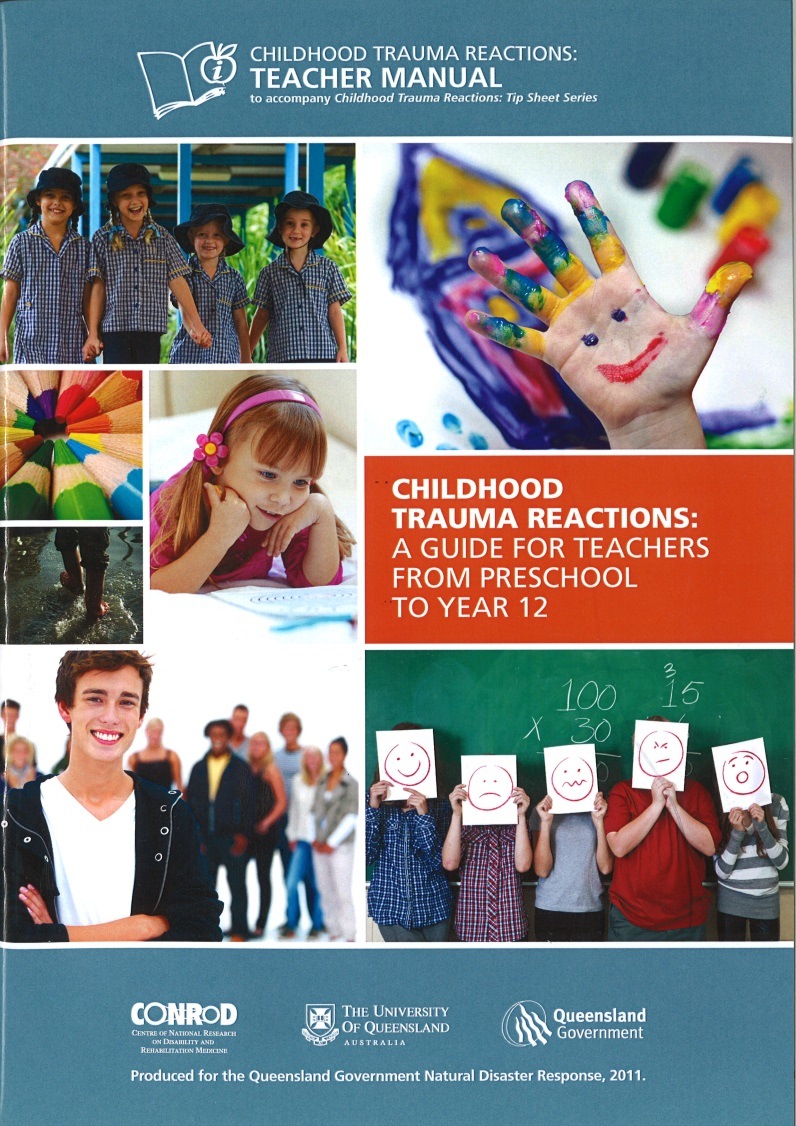 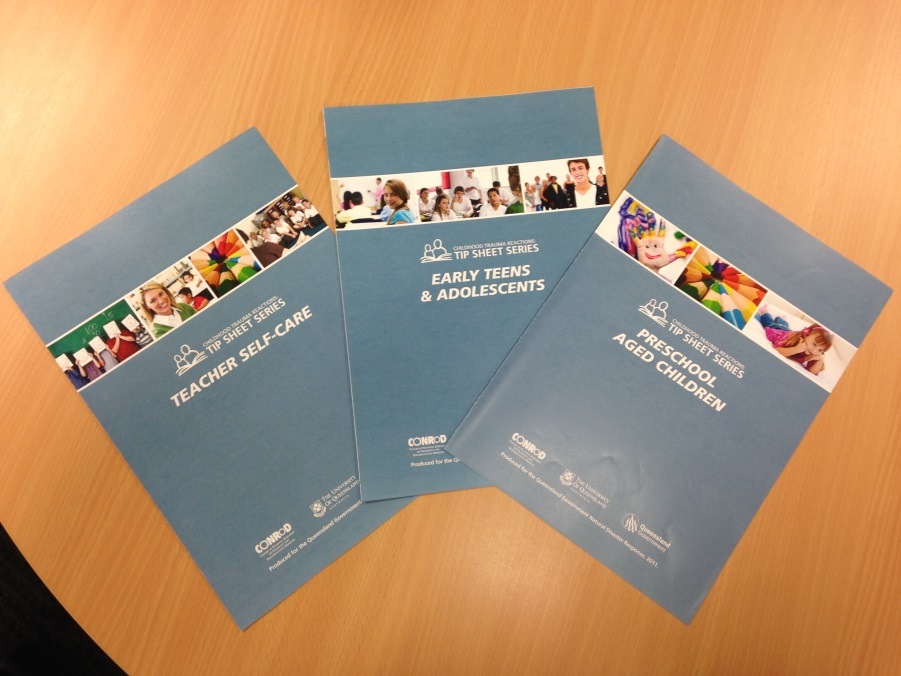 Delivered QLD wide following 2011 natural disasters
Follow-on work attempting to integrate into education training and applicability to other ‘traumatic events’
Teacher mental health and burnout (Ireland)
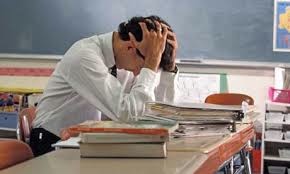 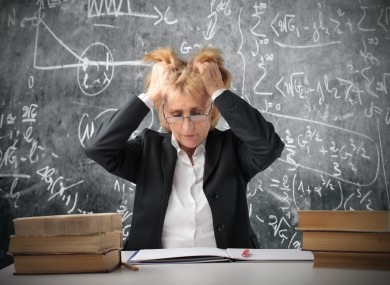 Aim: Explore differences in mental health, work perceptions, and burnout among teachers in rural versus metropolitan regions
Method: Large scale- ross-sectional survey of teachers across QLD using Education QLD contact lists
Results: Data is being analysed
Resilience in Medical Practitioners (Ireland)
Aim: Promote resilience, and reduce stress and burnout among intern doctors working in an emergency department
Method: A randomised controlled trial was conducted examining a 10 week Mindfulness intervention for 50 medical interns 
Results: The data is being analysed currently
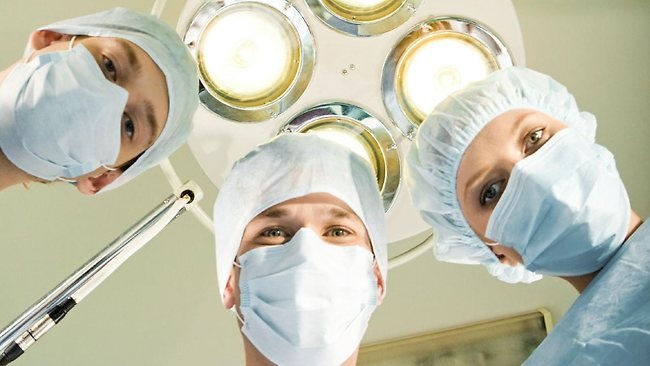 Enhancing outcomes for people with disability (Brownlow)
Inclusive educational and workplace settings for people with ASD
Experiences of students who identify with a disability at regional universities
Issues of identity construction in ASD populations; The buffering effect of sense of belonging on the detrimental outcomes of negative life events on well-being of Aboriginal Australians
Transitions of young people with ASD post-school; experiences of sensory perception and empathy in people with ASD
Projects targeting identified need
Utilising outcomes of recent surveys
CheckUp Census
Men’s Health Roadshows
State of Children report
Other local reports
Conduct of follow-up surveys/interviews in conjunction with community partners (e.g. medicare local) to identify need
Community/Organisation requested
Forming community partnerships and collaborations to develop locally appropriate services to address a need

Forming business/enterprise collaborations to develop appropriate tools
Cognitive screening and rehabilitation
Mental health in physical health conditions
Regional vs Rural
Health Professionals
CALD populations
Indigenous populations
Mental health literacy
Disaster/trauma responses
FIFO/DIDO
Farmers
Unemployed
Disability
Young people
Digital literacy
Carers
IMHS new target areas
Chronic Illness, Mental health, employment
The next phase
2014-2017

Working with individuals, communities and organisations to implement program objectives 

Working towards making a meaningful difference for the mental health of people living in regional areas
Thank youimhs@usq.edu.auSonja.March@usq.edu.au